Taksonomi dan Tujuan Pembelajaran dalam Rencana Pelaksanaan Pembelajaran
Pengertian tujuan pembelajaran
Tujuan pembelajaran (instructional objective) adalah perilaku hasil belajar yang diharapkan terjadi, dimiliki, atau dikuasai oleh peserta didik setelah mengikuti kegiatan pembelajaran tertentu.
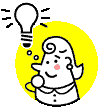 Mengapa perlu tujuan pembelajaran?
Manfaat Tujuan Pembelajaran
Rumusan Tujuan Pembelajaran
Tujuan Pembelajaran yang dinyatakan dengan baik mulai dengan menyebut Audience peserta didik untuk siapa tujuan itu dimaksudkan.

2. Tujuan itu kemudian mencantumkan Behavior atas kemampuan yang harus didemoinstrasikan dan Condition seperti apa perilaku atau kemampuan yang akan diamati

3.   Akhirnya, tujuan itu mencantumkan Degree keterampilan baru itu harus dicapai dan diukur, yaitu dengan standar seperti apa kemampuan itu dapat dinilai.
Taksonomi Tujuan Pembelajaran
Wilayah kognitif
1. Tingkat Pengetahuan
Diartikan sebagai kemampuan seseorang dalam menghafal, mengingat, dan mengulang kembali pengetahuan yang pernah diterimanya.

2. Tingkat Pemahaman
Dimaknai sebagai kemampuan seseorang dalam mengartikan, menafsirkan, menerjemahkan atau menyatakan sesuatu dengan caranya sendiri tentang pengetahuan yang pernah diterimanya.

3. Tingkat Penerapan
Diartikan sebagai kemampuan seseorang dalam menggunakan pengetahuan dalam memecahkan berbagai masalah yang timbul dalam kehidupan sehari – hari.
4. Tingkat Analisis
Dimaknai sebagai kemampuan sesorang dalam menggunakan pengetahuan dalam memecahkan berbagai masalah yang timbul dalam kehidupan sehari – hari.

5. Tingkat Sintesis
Didefinisikan sebagai kemampuan seseorang dalam mengaitkan dan menyatukan berbagai elemen dan unsur pengetahuan yang ada sehingga terbentuk pola baru yang lebih meyeluruh.

6.Tingkat Evaluasi
Diartikan sebagai kemampuan seseorang dalam membuat perkiraan atau keputusan yang tepat berdasarkan kriteria atau pengetahuan miliknya.
Wilayah Afektif
Wilayah Psikomotorik
1. Persepsi
Berkenaan dengan penggunaan indera dalam melakukan kegiatan.

2. Kesiapan melakukan kegiatan
Berkenaan denga kegiatan melakukan sesuatu kegiatan (set). Termasuk di dalamnya mental set (kesiapan mental), physical set(kesiapan fisik) atau emotional set (kesiapan emosi perasaan) untuk melakukan suatu tindakan.

3. Mekanisme
Berkenaan dengan penampilan respons yang sudah dipelajari dan sudah menjadi kebiasaan sehingga gerakan yang ditampailkan menunjukkan suatu kemahiran.
4. Respon terbimbing
Seperti meniru (imitasi) atau mengikuti, mengulangi perbuatan yang diperintahkan atau ditunjukkan oleh orang lain, melakukan kegiatan coba – coba (trial and error)

5. Kemahiran
Adalah penampilan gerakan motorik dengan keterampilan penuh yang biasanya cepat, dengan hasil yang baik, tetapi menggunakan sedikit tenaga.

6. Adaptasi
Berkenaan dengan keterampilan yang sudah berkembang pada diri individu sehingga yang sudah bersangkutan mampu memodifikasi (membuat perubahan) pada pola gerakan sesuai dengan situasi dan kondisi tertentu.

7. Originasi
Menunjukkan pada penciptaan pola gerakan baru untuk disesuaikan dengan situasi atau masalah tertentu
DAFTAR PUSTAKA
Amiruddin. 2016. Perencanaan Pembelajaran [Konsep dan Implementasi]. Yogyakarta: Parama Ilmu.
Bektiarso, Singgih. 2015. Strategi Pembelajaran. Yogyakarta: LaksBang PRESSindo.
Hamalik, Oemar, 2009, Dasar-dasar Pengembangan Kurikulum, Bandung: PT Remaja Rosdakarya.
Kurniasih, Imas, dan Berlin Sani. 2014. Perancangan Pembelajaran Prosedur Pembuatan RPP yang Sesuai Dengan Kurikulum 2013. 
Ma’ani, Amelia Nur. 2013. Analisis Tujuan Pembelajaran Berdasarkan Pembelajaran Saintifik Dalam Implementasi Kurikulum 2013 Untuk Sekolah Dasar.  
Uno, Hamzah, 2008, Perencanaan Pembelajaran, Jakarta: PT Bumi Aksara.
Syafei, H Buyung Ahmad, 2007, Kompeten dan Kompetensi,
Asrori, Muhammad. 2013. Pengertian, Tujuan dan Ruang Lingkup Strategi Pembelajaran. Madrasah. 5(2): 163-188. 
Nayef, Eman Ghanem, Nik Rosila Nik Yaacob and Hairul Nizam Ismail. 2013. Taxonomies of Educational Objective Domain. International Journal of Academic Research in Business and Social Sciences. 3(9): 165-175.